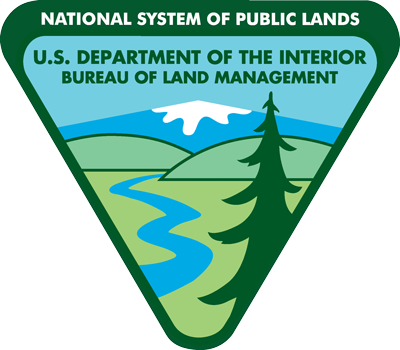 BLM Update of Gas/
         Oil Measurement
Vernal, UT
August 8, 2017
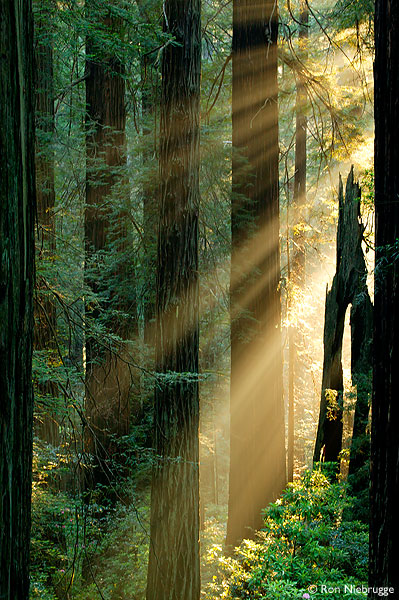 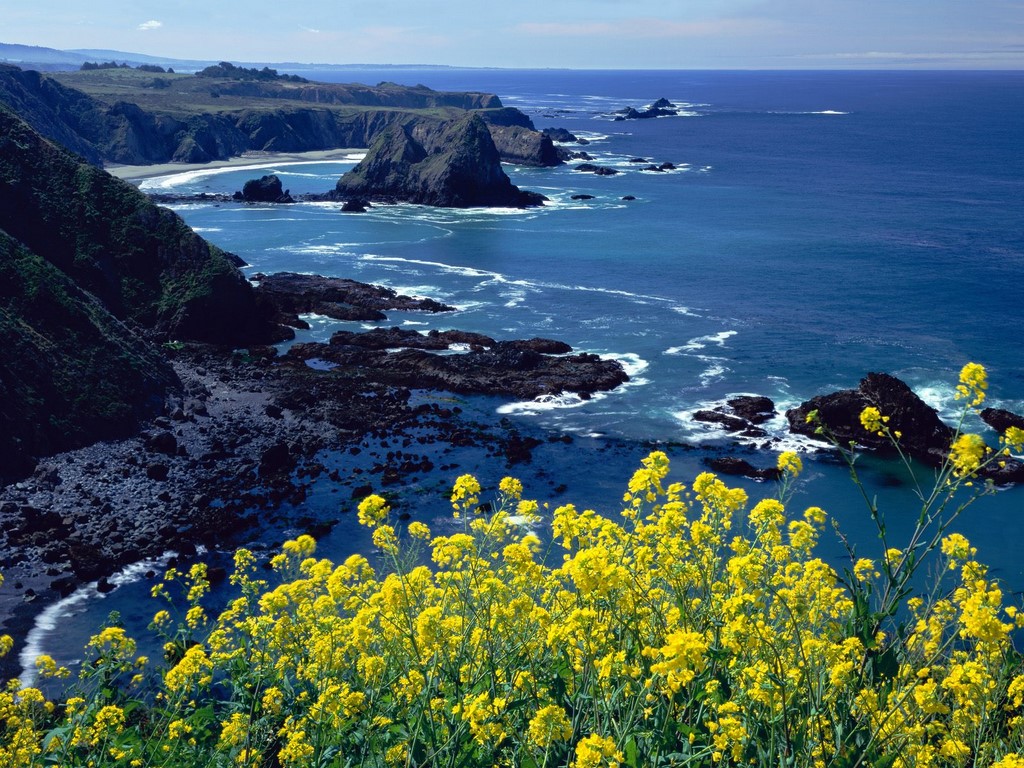 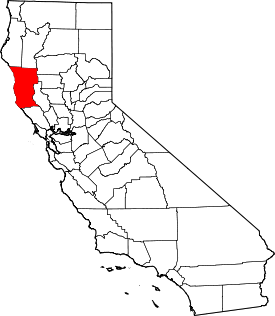 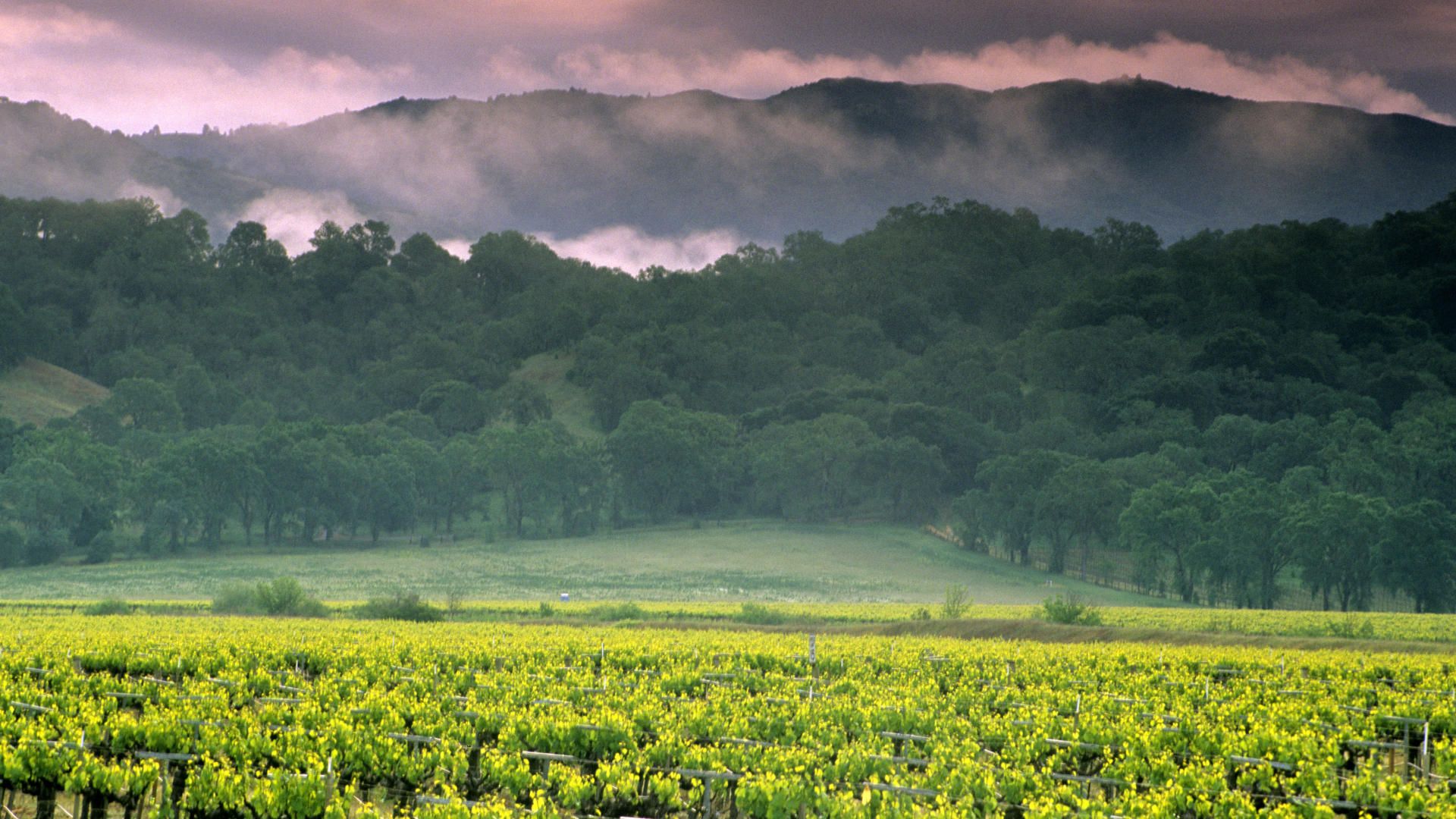 The New Rules

3173 – Site Security, FMP, Commingling, Off-lease measurement
3174 – Oil Measurement
3175 – Gas Measurment
3178 – Royalty Free Use
3179 – Waste Prevention

All rules became effective on January 17, 2017
Outline

Overview of the new rules
Timing for Implementation 
Facility Measurement Point (FMP)
Variances and Equipment Approvals
Recordkeeping
End-of-month inventories
Commingling
Oil Measurement
Gas Measurement
Why did we promulgate these rules?

Incorporate latest industry standards
Provide a mechanism to nationally approve new measurement technology/procedures
Provide a mechanism to regularly update industry standards incorporated by reference
Automatically allow automatic tank gauging and Coriolis meters
Define what meters the BLM cares about
Address gaps in the Onshore Orders
Findings from GAO, OIG, RPC
A Readers Guide…
Subpart 3170: Definitions, recordkeeping, bypass and tampering, variances, appeals, enforcement
Subpart 3173 (Onshore Order 3): Site security, FMP, Commingling, Off-lease measurement
Subpart 3174 (Onshore Order 4): Oil Measurement
Subpart 3175 (Onshore Order 5, Statewide NTLs for electronic flow computers): Gas Measurement
43 CFR Part 3170
Subpart 3170: Definitions, recordkeeping, bypass and tampering, variances, appeals, enforcement
Subpart 3173 (Onshore Order 3): Site security, FMP, Commingling, Off-lease measurement
Subpart 3174 (Onshore Order 4): Oil Measurement
Subpart 3175 (Onshore Order 5, Statewide NTLs for electronic flow computers): Gas Measurement
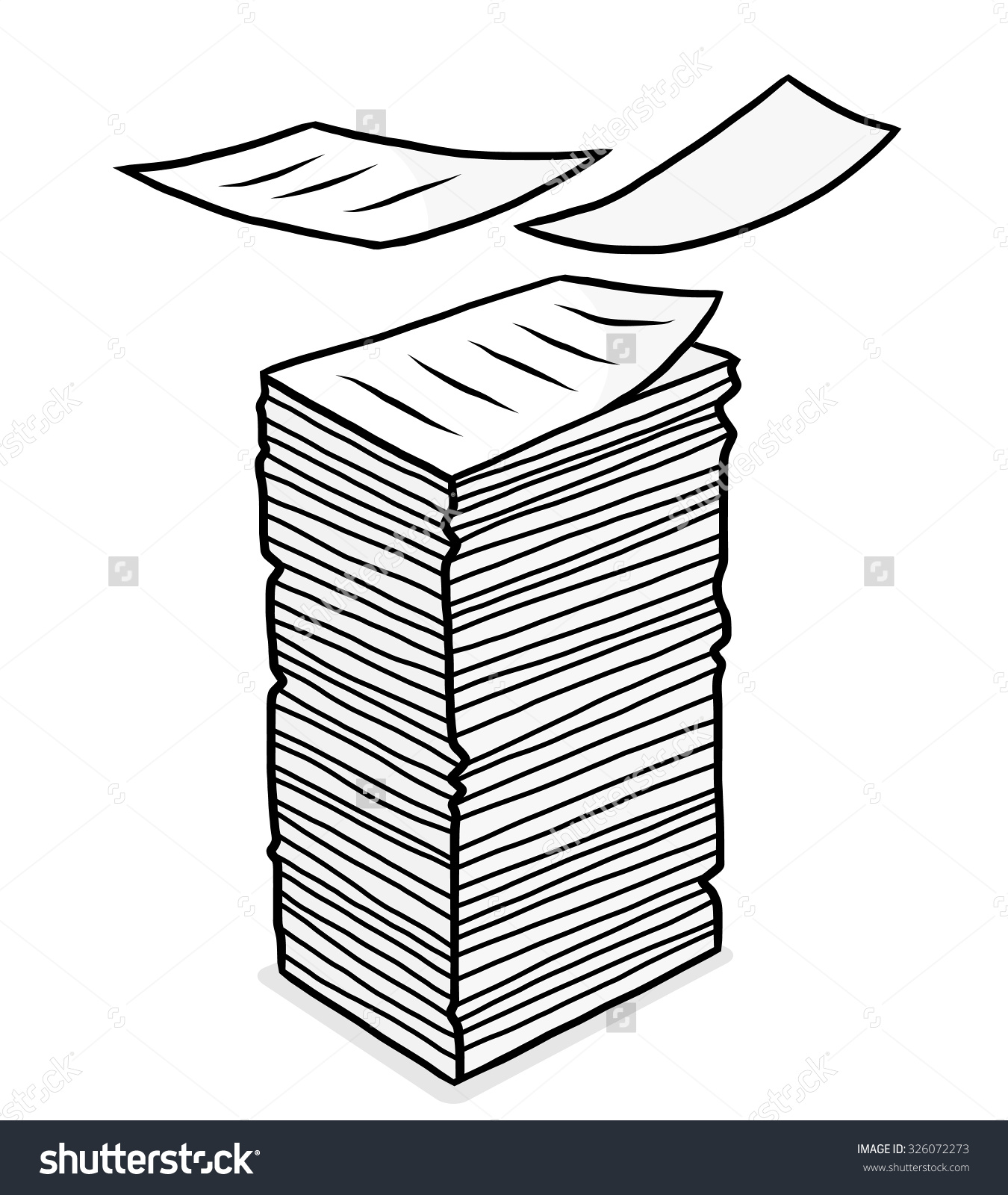 43 CFR subpart 3175
Preamble
Procedural
Matters
Regulation
Congressional Review Act

Allows Congress to “nullify” final regulations

“Fast Track” Process:
House passes “Resolution of Disapproval”
Senate passes “Resolution of Disapproval”
President signs Resolution

Importantly, the CRA gives the Senate 60 session days in which it may pass a disapproval resolution by simple majority.  The 60-session-day period will end in early May

Agency prohibited from ever issuing a rule that is substantially the same without Congressional approval
Executive Order

All 3170 rules became effective on January 17, 2017
Requires BLM to review regulations
Industry has suggested changes they would like to see 
Some of these changes we can handle through policy (IM and enforcement handbook)
Other changes would require a rulemaking
Promulgating a Regulation (the APA)…
Develop a draft regulation
Develop preamble
Statutes

National Environmental Policy Act
Information Quality Act
Paperwork Reduction Act
Unfunded Mandates Reform Act
Small Business Regulatory Enforcement 	Fairness Act
Regulatory Flexibility Act
Executive Orders
13211, Actions Concerning Regulations That 	Significantly Affect Energy Supply, 	Distribution, or Use
12866, Clarity of the Regulations
13352, Facilitation of Cooperative Conservation
12988, Civil Justice Reform
13175, Consultation and Coordination with Indian 	Tribal Governments
13132, Federalism
12630, Governmental Actions and Interference 	With Constitutionally Protected Property 	Rights (Takings)
12866, Regulatory Planning and Review
Promulgating a Regulation (the APA)…
January 2017
July 2009
Develop a draft regulation
Revise regulation
Revise preamble
Respond to comments
Regulation is effective
Publish final in
Federal Register
Publish draft in
Federal Register
Develop preamble
OMB
Asst. Sec’y
Asst. Sec’y
OMB
Internal review: 
“surnaming”
Internal review: 
“surnaming”
BLM
BLM
Solicitor
Solicitor
Status of Congressional Review Act
Res.     Introduced       Passed         Passed         Signed by
Rule             No.       In House	       House          Senate         President
3170/3173       56
3174                  82
3175                  68
3178/3179       36
www.congress.gov
Timing for Implementation
Implementation Time Frames
>10,000 Mcf/month,  >100 bbl/month
FMP #s
(Existing meters)
1,500 – 10,000 Mcf/month, 10 – 100 bbl/month
<1,500 Mcf/month, <10 bbl/month
3174 Compliance
(Existing FMPs)
Same criteria as FMP 
application deadline
High and Very High
3175 Compliance
(Existing FMPs)
Low
Very Low
3173/74/75 Compliance (New FMPs)
GARVS
All gas FMPs
Approved Equipment (PMT)
All FMPs
1
2
3
Years
Nov. 17, 2016
Jan. 17, 2017
Implementation Time Frames
>10,000 Mcf/month,  >100 bbl/month
FMP #s
(Existing meters)
1,500 – 10,000 Mcf/month, 10 – 100 bbl/month
<1,500 Mcf/month, <10 bbl/month
3174 Compliance
(Existing FMPs)
Same criteria as FMP 
application deadline
High and Very High
3175 Compliance
(Existing FMPs)
Low
Very Low
3173/74/75 Compliance (New FMPs)
GARVS
All gas FMPs
Approved Equipment (PMT)
All FMPs
1
2
3
Years
Nov. 17, 2016
“new effective date”
Jan. 17, 2017
Implementation Time Frames
>10,000 Mcf/month,  >100 bbl/month
FMP #s
(Existing meters)
Lease, CA, or PA basis
1,500 – 10,000 Mcf/month, 10 – 100 bbl/month
<1,500 Mcf/month, <10 bbl/month
3174 Compliance
(Existing FMPs)
Lease, CA, or PA basis
Same criteria as FMP 
application deadline
High and Very High
3175 Compliance
(Existing FMPs)
FMP basis
Low
Very Low
3173/74/75 Compliance (New FMPs)
GARVS
All gas FMPs
Approved Equipment (PMT)
All FMPs
1
2
3
Years
Nov. 17, 2016
“new effective date”
Jan. 17, 2017
NMN-16114
1500 Mcf/month
(50 Mcf/day)
Total oil production:
   110 bbl/month

Total gas production:
   2,400 Mcf/month
1-2
90 bbl/month
900 Mcf/month(30 Mcf/day)
2-2
20 bbl/month
1 year
1 year
110
100 bbl/month
10,000 Mcf/month
FMP Application Deadline
1 year from the “new effective date”
2 years
2 years
2,400
10 bbl/month
1,500 Mcf/month
Applies to all FMPs on the lease, CA, or PA
3 years
3 years
Oil
Gas
NMN-16114
1500 Mcf/month
(50 Mcf/day)
Total oil production:
   110 bbl/month

Total gas production:
   2,400 Mcf/month
1-2
90 bbl/month
900 Mcf/month(30 Mcf/day)
2-2
20 bbl/month
1 year
1 year
110
100 bbl/month
10,000 Mcf/month
3174 compliance deadline for oil FMPs installed before 1/17/17
1 year from the “new effective date”
2 years
2 years
2,400
10 bbl/month
1,500 Mcf/month
3 years
3 years
Applies to all oil FMPs on the lease, CA, or PA
Oil
Gas
NMN-16114
1500 Mcf/month
(50 Mcf/day)
1-2
90 bbl/month
900 Mcf/month(30 Mcf/day)
2-2
20 bbl/month
1 year
3175 compliance deadline for gas FMPs installed before 1/17/17
200 Mcf/day
Well 1-2: 1/17/19
Well 2-2: 1/17/20
2 years
50
30
35 Mcf/day
Compliance on an FMP basis, not on a lease basis
3 years
Gas
Facility Measurement Point (FMP)
(3170 and 3173)
3170.3 – Definition


Facility measurement point (FMP) means a BLM-approved point where oil or gas produced from a Federal or Indian lease, unit PA, or CA is measured and the measurement affects the calculation of the volume or quality of production on which royalty is owed. FMP includes, but is not limited to, the approved point of royalty measurement and measurement points relevant to determining the allocation of production to Federal or Indian leases, unit PAs, or CAs. However, allocation facilities that are part of a commingling and allocation approval under § 3173.15 or that are part of a commingling and allocation approval approved after July 9, 2013, are not FMPs. An FMP also
includes a meter or measurement facility used in the determination of the volume or quality of royalty-bearing oil or gas produced before BLM approval of an FMP under § 3173.12. An FMP must be located on the lease, unit, or communitized area unless the BLM approves measurement off the lease, unit, or CA. The BLM will not approve a gas processing plant tailgate meter located off the lease, unit, or CA, as an FMP.
3170.3 – Definition (simple)


An FMP is a measurement facility that affects the calculation of the volume or quality of production on which royalty is owed, whether or not the BLM has approved it or it has been assigned an FMP number. 

An FMP does not include:

Allocation facilities that are part of a commingling approval issued under IM 2013-152 or 3173.14. 
Tailgate meters at gas plants that are not located on the lease, CA, or unit PA.
3173.12(a)(1) – Location


Unless otherwise approved, the FMP(s) for all Federal and Indian leases, unit PAs, or CAs must be located within the boundaries of the lease, unit, or communitized area from which the production originated and must measure only production from that lease, unit PA, or CA
Why are FMPs Significant?


The regulations (3173, 3174, 3175) primarily apply to FMPs
Operators use the volumes and qualities determined by the FMP for OGOR B/C reporting*
Requires approval from the BLM
Requires an FMP number generated by the BLM






*There may be some exceptions, typically dealing with royalty-free use.
#1
#2
#8
#3
#9
#4
#5
#7
#6
What are the FMP(s) for CA-16114?
Month of: June 2017
1-1
2,000
1-2
4,000
14,000
9,000
1-3
NDM-16114
25,000
2-1
7,000
2-2
1,000
10,000
3,000
2-3
NDM-16113
Month of: June 2017
1-1
#1
2,000
#2
#8
1-2
4,000
14,000
#3
9,000
1-3
NDM-16114
#9
25,000
2-1
#4
7,000
#5
#7
2-2
1,000
10,000
#6
3,000
2-3
NDM-16113
Month of: June 2017
1-1
#1
2,000
#2
#8
1-2
4,000
14,000
#3
9,000
1-3
NDM-16114
#9
25,000
2-1
#4
7,000
#5
#7
2-2
1,000
10,000
#6
3,000
2-3
NDM-16113
#1
#2
#8
#3
#9
#4
#5
#7
#6
Requires off-lease measurement approval
Month of: June 2017
1-1
2,000
1-2
4,000
14,000
9,000
1-3
NDM-16114
25,000
2-1
7,000
2-2
1,000
10,000
3,000
2-3
NDM-16113
#1
#2
#8
#3
#9
#4
#5
#7
#6
Month of: June 2017
1-1
2,000
1-2
4,000
14,000
9,000
1-3
NDM-16114
25,000
2-1
7,000
2-2
1,000
10,000
3,000
What are the FMP(s) for CA-16113?
2-3
NDM-16113
#1
#2
#8
#3
#9
#4
#5
#7
#6
Month of: June 2017
1-1
2,000
1-2
4,000
14,000
9,000
1-3
NDM-16114
25,000
2-1
7,000
2-2
1,000
10,000
3,000
2-3
NDM-16113
#1
#2
#8
#3
#9
#4
#5
#7
#6
Month of: June 2017
1-1
2,000
1-2
4,000
14,000
9,000
1-3
NDM-16114
25,000
2-1
7,000
2-2
1,000
10,000
3,000
2-3
NDM-16113
#1
#2
#8
#3
#9
#4
#5
#7
#6
Could this be an FMP?
Month of: June 2017
1-1
2,000
1-2
4,000
14,000
9,000
1-3
NDM-16114
25,000
2-1
7,000
2-2
1,000
10,000
3,000
2-3
NDM-16113
Off-lease measurement and commingling approval
Month of: June 2017
1-1
#1
2,000
#2
#8
1-2
4,000
14,000
#3
9,000
1-3
NDM-16114
#9
25,000
2-1
#4
7,000
#5
#7
2-2
1,000
10,000
#6
3,000
2-3
NDM-16113
Off-lease measurement and commingling approval
Month of: June 2017
1-1
#1
2,000
#2
#8
1-2
4,000
14,000
#3
9,000
1-3
NDM-16114
#9
25,000
2-1
#4
7,000
#5
#7
2-2
1,000
10,000
#6
3,000
2-3
NDM-16113
Off-lease measurement and commingling approval
Month of: June 2017
1-1
#1
2,000
#2
#8
1-2
4,000
14,000
#3
9,000
1-3
NDM-16114
#9
Are these FMPS?
25,000
2-1
#4
7,000
#5
#7
2-2
1,000
10,000
#6
3,000
2-3
NDM-16113
3170.3 – Definition


An FMP is a measurement facility that affects calculation of the volume or quality of production on which royalty is owed, whether or not the BLM has approved it or it has been assigned an FMP number. 

An FMP does not include:

Allocation facilities that are part of a commingling approval issued under IM 2013-152 or 3173.14. 
Tailgate meters at gas plants that are not located on the lease, CA, or unit PA.
1-1
#1
2,000
#2
#8
1-2
4,000
14,000
#3
9,000
1-3
NDM-16114
#9
25,000
2-1
#4
Fuel
1,000
7,000
#5
#7
2-2
1,000
10,000
#6
Compressor
3,000
2-3
NDM-16113
1-1
#1
2,000
#2
#8
1-2
4,000
14,000
#3
9,000
1-3
NDM-16114
#9
25,000
2-1
#4
Fuel
1,000
7,000
#5
#7
2-2
1,000
10,000
#6
Compressor
3,000
2-3
NDM-16113
FMPs for Tanks
Federal Lease
1-1
1-2
1-3
NMN-25533
Federal Lease
1-1
1-2
FMP
1-3
NMN-25533
Federal Lease
1-1
1-2
1-3
NMN-25533
Federal Lease
1 FMP
1 FMP number
3 unique tank numbers for strapping
1-1
1-2
1-3
NMN-25533
Federal Lease
1-1
1-2
1-3
NMN-25533
Federal Lease
3 FMPs
3 FMP numbers
3 unique tank numbers for strapping
1-1
1-2
1-3
NMN-25533
Federal Lease
An FMP is any tank or tanks that measure a specific color of oil
1-1
1-2
This is a metaphor
1-3
NMN-25533
Federal Lease
3 FMPs
3 unique tank numbers
1-1
1-2
1-3
NMN-25533
Federal Lease
3 FMPs
6 unique tank numbers
1-1
1-2
1-3
NMN-25533
Federal Lease
1 FMP
1 unique tank number
1-1
Puce
1-2
1-3
NMN-25533
Federal Lease
1 FMP
4 unique tank numbers
1-1
1-2
1-3
NMN-25533
FMPs for LACTs and Gas Meters
Federal Lease
1-1
1-2
FMP (secondary)
FMP (primary)
1-3
NMN-25533
Federal Lease
1-1
FMP (primary)
1-2
FMP (secondary)
FMP (primary)
1-3
Each LACT must have its own FMP number
NMN-25533
Federal Lease
1-1
FMP
1-2
FMP
1-3
Each gas meter must have its own FMP number
NMN-25533
3173.12 – Applying for an FMP


FMPs are only issued to operators and only operators can apply for an FMP
To comply with the deadlines, an operator’s only obligation is to apply for an FMP 
The BLM will send operators a list of leases, CAs, and unit PAs that fall into each category
Gas and oil measurement facilities each have their own FMP number even if they come off the same separator or well
3173 – FMP Review Process
Grandfathered
(Existing)
Does comm./OLM comply with new regs?
Not Grandfathered
FMP Application
(simple)
FMP Application
(Comm/OLM)
Yes
No
Deny FMP
Rescind/mod approval
Approve FMP
Issue FMP number
Variances and Equipment Approvals
(3170, 3174, 3175)
Onshore Orders 4 and 5


Overall concept: Prescriptive requirements for equipment and procedures with opportunity to request meter-specific variances from the local field office. 

Oil:
Manual tank gauging
LACT using positive displacement meter

Gas:
Orifice meter with chart recorder
Electronic flow computer (statewide NTLs)
3174 / 3175


Overall concept:  Provide prescriptive measurement procedures as a default with the option for national approval of new or alternative equipment or methods that meet well-defined performance criteria. 

Production Measurement Team (PMT):  
Central review body for new equipment and procedures	
Reviewing specific makes and models of equipment to ensure performance goals are met
3174 / 3175


Overall concept:  Provide prescriptive measurement procedures as a default with the option for national approval of new or alternative equipment or methods that meet well-defined performance criteria. 

Oil (default methods):
Manual tank gauging
Automatic tank gauging
LACT with positive displacement meter
LACT with Coriolis meter
Stand-alone Coriolis meter
3174 


Oil (default methods):
Manual tank gauging
Automatic tank gauging
LACT with positive displacement meter
LACT with Coriolis meter
Stand-alone Coriolis meter
3174/3175


Gas (default methods):
Flange-tapped orifice meter (primary device)
Chart recorders (less than 200 Mcf/day)
Electronic gas measurement (EGM)
Standard methods of gas sampling and analysis
New Technology



Production Measurement Team (PMT):  
Central review body for new equipment and procedures	
Reviewing specific makes and models of equipment to ensure performance goals are met
Approval Process


Operators or manufacturers request approval of a specific make, model, and size of device or a new method
Request includes data – primarily from independent laboratories
PMT reviews data to determine if the device meets performance goals
Recommends approval or denial to the BLM
If approved, the BLM posts that make, model, size of device, or measurement method, on a website 
Once posted, any operator can use that device or method with no further review
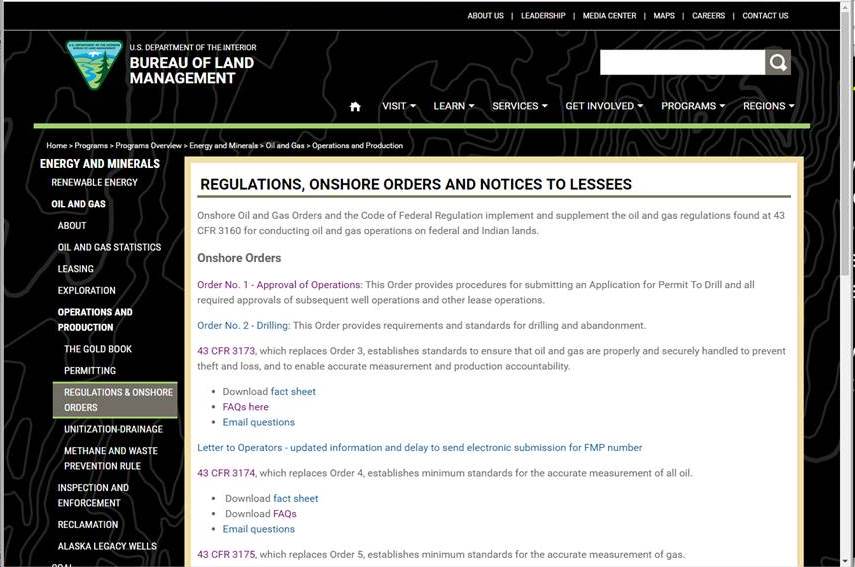 www.blm.gov-> Programs
3170.6 – Variances


Variances are only for meter-specific local issues and are issued by the local field office
Must meet or exceed the performance goals
Recordkeeping
(3170)
3170.7 – Recordkeeping


Recordkeeping is the responsibility of lessees, operators, purchasers, transporters, and any other person directly involved in producing, transporting, selling, or measuring oil and gas through the FMP or the point of first sale, whichever is later. 

Retention period (generally):
7 years for Federal leases
6 years for Indian leases
3163 – Noncompliance and Civil Penalties


BLM can issue incidents of noncompliance (INC) to and assess civil penalties on “any person”, not just operators
“Any person” includes purchasers and transporters for recordkeeping violations only
“Any person” includes contractors working on behalf on an operator
End-of-Month Inventories
(3173)
3173.9 – End of Month Inventory


Required for each lease, CA, PA
Must obtain through gauging (manual or automatic)
Total Observed Volume (TOV):
Does not have to follow procedures in 3174
Based only in liquid level and tank strapping table
Timing (Option 1):
±3 days
April
March
3173.9 – End of Month Inventory


Timing (Option 2):	

Derive end of month volume through linear interpolation
31 days
20 days
V2
V1
April
March
Commingling
(3173)
Commingling
43 CFR 3162.7-2 -3:

“All measurement…must not be commingled with gas originating from other sources unless approved by the authorized officer under subpart 3173 of this chapter”
“Source”
Uncommitted Federal/ 
	Indian lease
Federal/Indian CA
Federal/Indian unit PA

State or fee lease
Anything with a case number (e.g. NMN-12345)
2-1
CA:  NDM-25211
Not commingling
2-2
2-3
Unit Participating Area Approved (NDM-45721A)
Fee
1-1
Not commingling: no approval needed
1-2
1-3
NDM-25533
3-3
2-1
3-5
2-2
3-4
2-3
NDM-25211
Fee
Commingling + Off-lease measurement: approval needed
1-1
1-2
1-3
NDM-25533
3-3
2-1
3-5
2-2
3-4
2-3
NDM-25211
3173.12 - Commingling


Conceptually the same as IM 2013-152

Existing commingling approvals are grandfathered if:
Production is less than 1,000 Mcf/month (gas)
Production is less than 100 bbl/month (oil)
Involves downhole commingling
3173.12 - Commingling


Categories where the BLM can approve commingling:
Each source has the same percentage of Federal or Indian (same tribe) ownership, same royalty rate, and same revenue distribution
Economically marginal 
Production is less than 1,000 Mcf/month or 100 bbl/month
Includes Indian leases and commingling is authorized by tribal law or approved by the tribe
Downhole commingling in the interest of maximum ultimate recovery
Overriding considerations
3173.12 - Commingling


Criteria 1:  “Economically marginal”:
18 month payout (15% ROR in IM 2013-152)
Based only the commodity commingled
After tax (before tax in IM 2013-152)
Explicitly includes taxes, royalties, operating, and variable costs (implicit in IM 2013-152)
Also qualifies if net present value of royalty over the life of the equipment is less than the capital cost (same as IM 2013-152)
Criteria 2:  Capital expenditure greater than NPV of total Federal royalty over the equipment life
3173 – Other topics


Sealing requirements
Water-draining operations 
Hot oiling, clean-up, and completion operations
Report of theft or mishandling of production
Required recordkeeping for inventory and seal records (end-of-month inventory)
Sundry notices
Site facility diagrams
Facility measurement point
Commingling
Off-lease measurement
Oil Measurement
(3174)
3174 – Oil Measurement


Performance requirements
Uncertainty, bias, verifiability 
Tank gauging, including automatic tank gauging
LACT systems (PD)
Temperature averager
Coriolis measurement systems
LACT systems (Coriolis) 
Meter proving requirements
Proving frequency
Measurement tickets
Required for LACTs and Coriolis
Oil measurement by other methods (PMT)
Gas Measurement
(3175)
Application of Regulations – 3175 (Gas)
Existing VHV
Existing HV
Existing LV
Existing VLV
New
3175.126 (Reporting)
1/17/17
1/17/18
1/17/19
1/17/20
EOT
Order 5, Statewide NTLs, Variances, Written Orders
3175, except GARVS (3175.120(f)) and BLM-approved equipment (3175.40)
3175
Grandfathering of meter tubes (A and A’ only) (3175.61(a))
Grandfathering of meter tubes (A and A’ only) and flow computer software (3175.61(b))
3175 – Gas Measurement


Performance requirements
Uncertainty, bias, verifiability
Approval of measurement equipment by make and model (after January 17, 2019)
Transducers
Flow computer/software
Flow conditioners
Differential meters (other than orifice plates)
Linear meters
Accounting systems
Orifice meter requirements
Mechanical recorders (< 200 Mcf/day)
3175 – Gas Measurement


EGM systems (similar to statewide NTLs)
Gas sampling and analysis 
Calculation of volume and heating value
Reporting of volume and heating value
Heating value “dry” unless water vapor measured with laser, chilled mirror, or other BLM-approved device
Volume cannot be adjusted for water vapor
Testing protocols for transducers and flow computer software
3175 – Phase-in Periods


Phase-in periods are for “measurement equipment and procedures”
The BLM believes that the requirement for “dry Btus” is a reporting issue, not a measurement equipment or procedure.
Therefore, there is no phase-in period for reporting “dry Btus”
Contact Information:

3173: 	Mike Wade (mwade@blm.gov)
	303-239-3737
	BLM_WO_3173@blm.gov

3174: 	Beth Poindexter (bpoindexter@blm.gov)
	701-227-7724	
	BLM_WO_3174@blm.gov

3175: 	Rich Estabrook (restabro@blm.gov) 
	707-468-4052
	BLM_WO_3175@blm.gov

PMT:  BLM_WO_PMT@blm.gov